Шаблон презентации
Прочитайте несколько рекомендаций
В следующих слайдах вы увидите рекомендации по использованию шаблона. По желанию ознакомьтесь с ними и приступайте к работе.
2
Ясность
Несколько правил понятной презентации:
не перегружайте слайды информацией — от этого они становятся сложными для человека, который видит их впервые; 
если надо донести что-то сложное и текст сократить нет возможности, лучше разбейте информацию на несколько слайдов;
один слайд — одна идея: выделяйте главное и второстепенное на слайде; если на слайде две главные мысли, лучше создать под вторую еще один слайд; 
всегда давайте слайдам понятный заголовок.
3
Шрифт
Используйте шрифты шаблона. Обратите внимание, в заголовках используется шрифт Georgia, а в основном тексте Arial.
В качестве акциденции рекомендуем использовать полужирное начертание. Но не стоит выделять что-то в заголовках слайда — если возникла такая потребность, заголовок, скорее всего, надо сократить.
4
Цвета
Используйте цвета, заложенныев теме этого шаблона.
Основные
Дополнительные
5
Значки
Используйте внедренные в Power Point Значки*:
Вставка > Значки > Кликните дважды на значке, и он появится на слайде
Вы можете изменить цвет заливки Значка во вкладках «Формат» и «Главная».
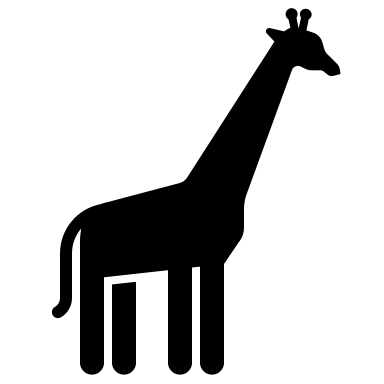 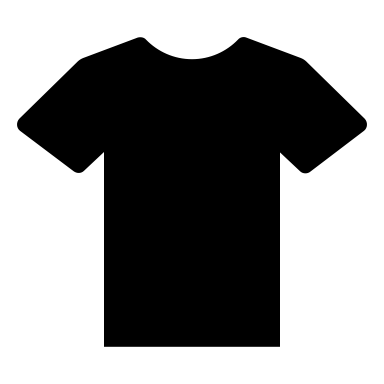 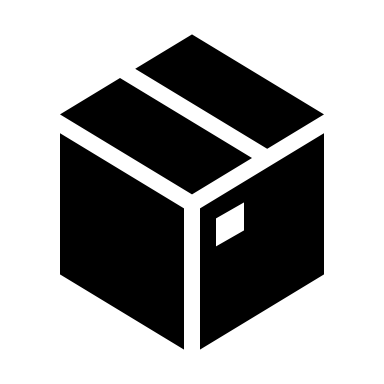 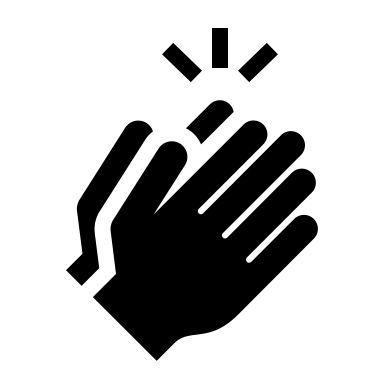 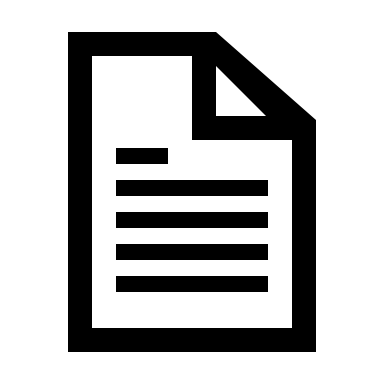 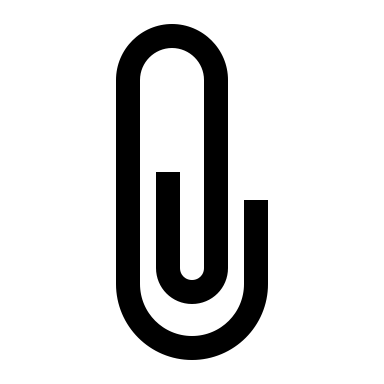 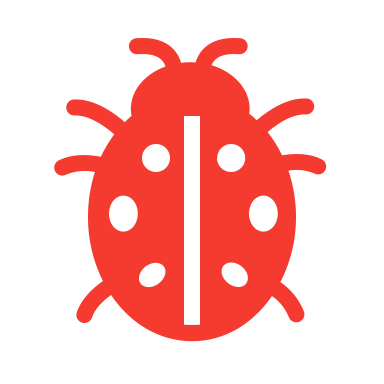 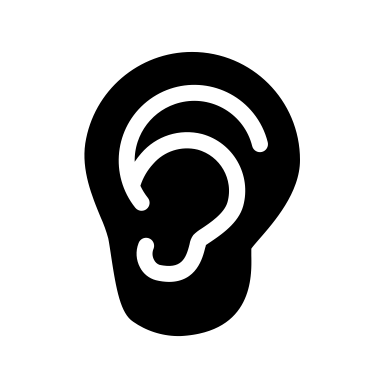 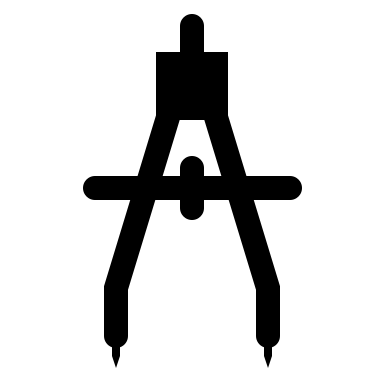 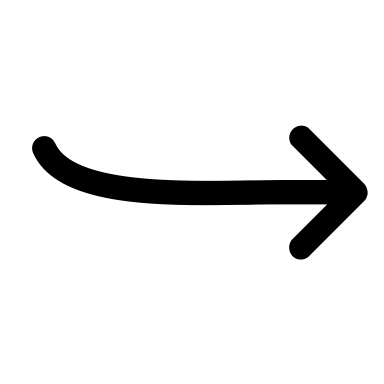 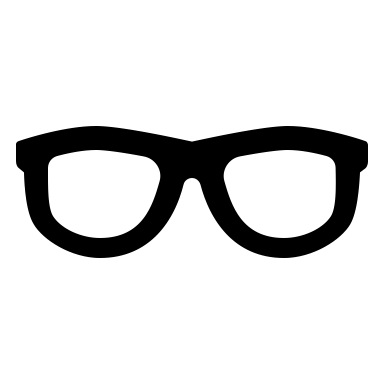 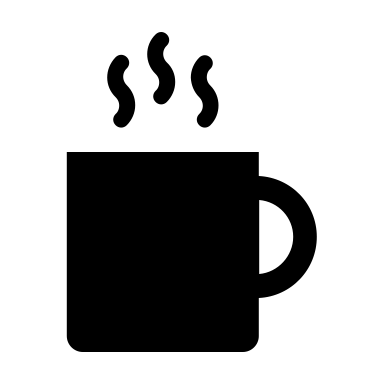 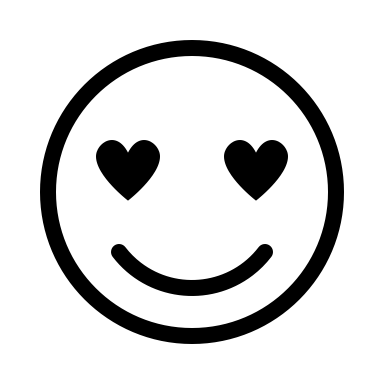 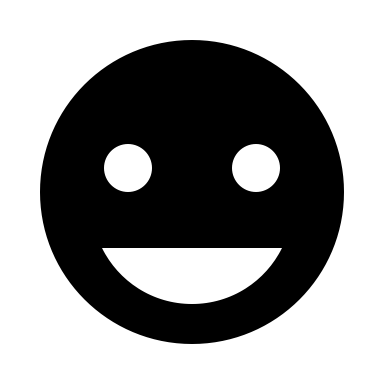 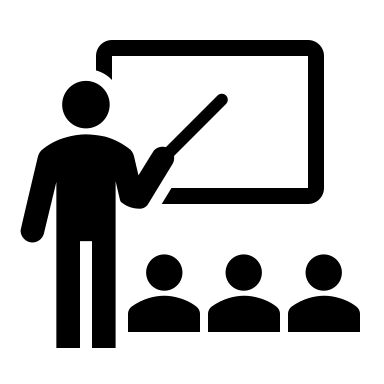 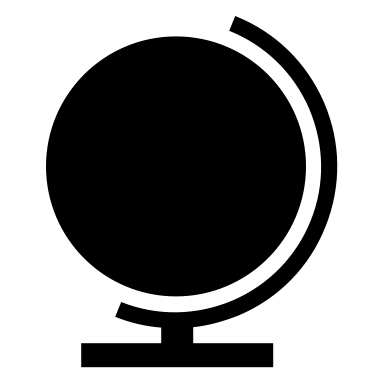 *Значки доступны в новых версиях Power Point
6
Шаблоны
Все шаблоны доступны во вкладке Главная > Макет
Далее рассмотрим примеры использования слайдов.
7
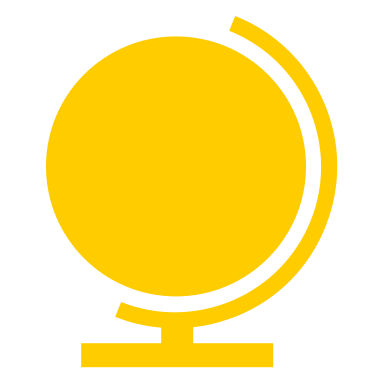 Титульный слайд
Слайд для тем/глав внутри презентации
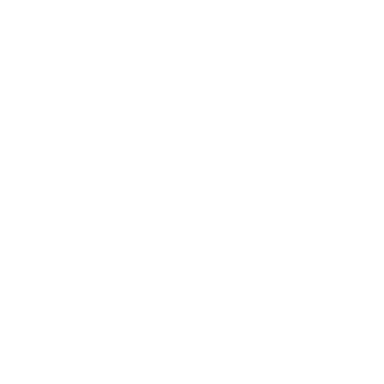 В рамках шаблона можно изменять цвет плашки или добавлять Значок
Слайд без текста
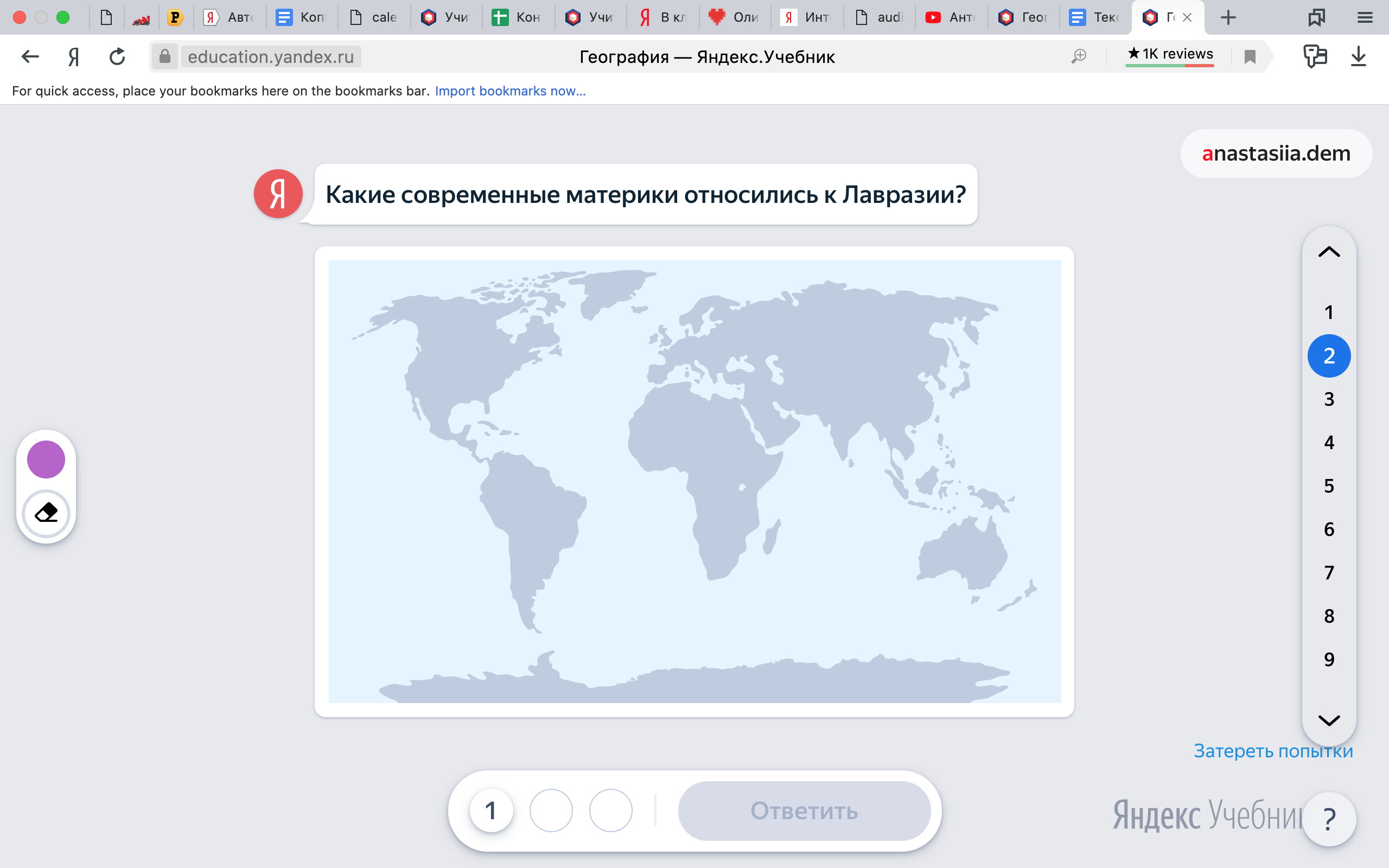 10
Слайд с текстом
Не стоит использовать более трех размеров шрифтов на одном слайде, если хотите, чтобы презентация выглядела цельно.
11
Слайд с описанием и фото
Здесь может быть любой иллюстративный материал: схема, задание и т.п.
12
Слайд с описанием и фото
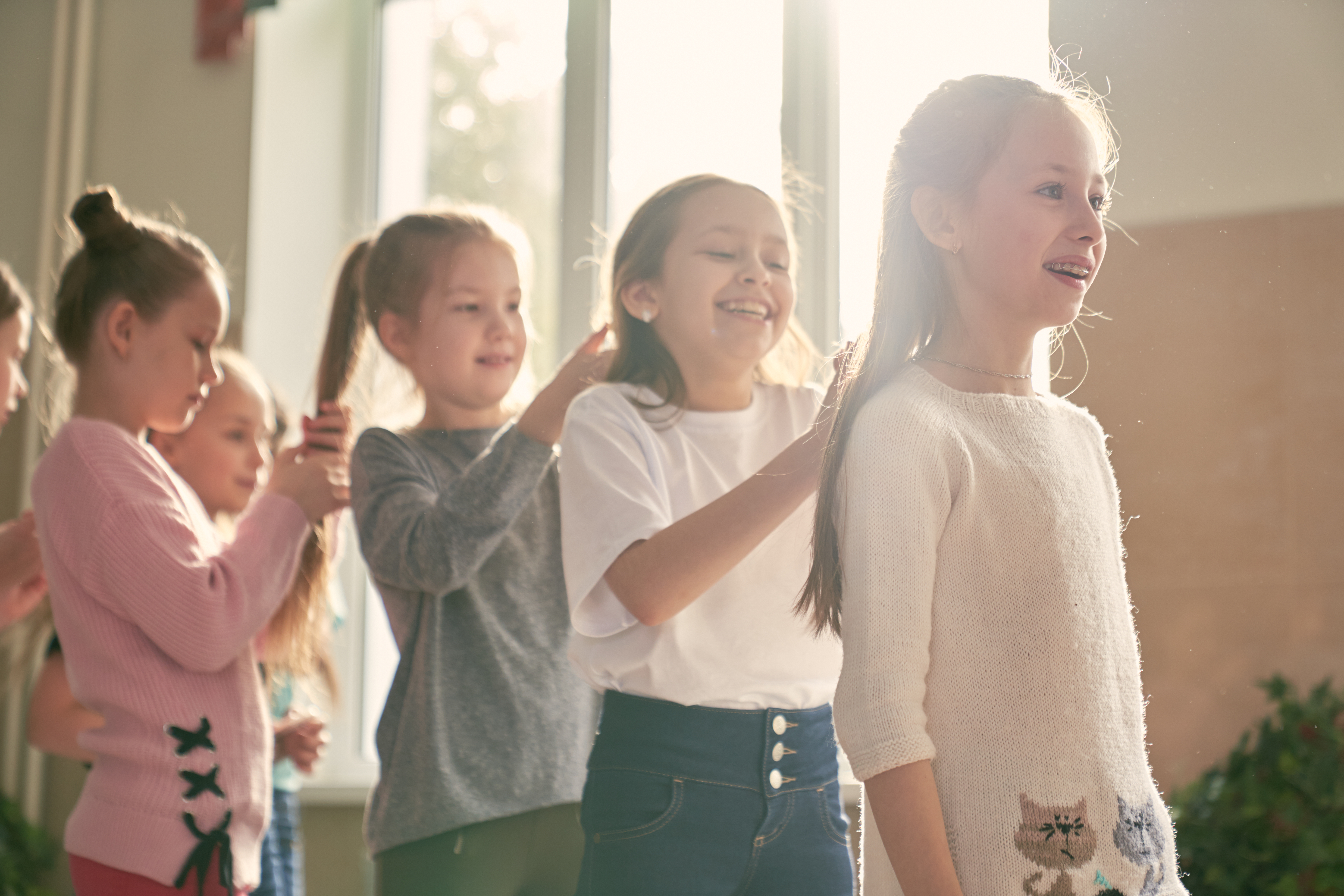 Здесь может быть любой иллюстративный материал: схема, задание и т.п.
13
Слайд с тремя колонками и Значками
Кликните на границу бокса для картинки и перейдите в менюВставка > Значки > Кликните дважды на нужный значок, он вставится в бокс
Или кликните на середину бокса и в модальном окне выберите изображение с компьютера
После того, как изображение было вставлено, вы можете его редактировать во вкладке «Формат»
14
Слайд с 6 пунктами
1 описание
2 описание
3 описание
4 описание
5 описание
6 описание
15
Акцент на цифры
2
3
1
Описание этапа или шага
Описание этапа или шага
Описание этапа или шага
16
Три колонки с описанием и подзаголовками
ПОДЗАГОЛОВОК 1
ПОДЗАГОЛОВОК 2
ПОДЗАГОЛОВОК 3
17
Две колонки с описанием и подзаголовком
ПОДЗАГОЛОВОК 1
ПОДЗАГОЛОВОК 2
18
Спасибоза внимание!
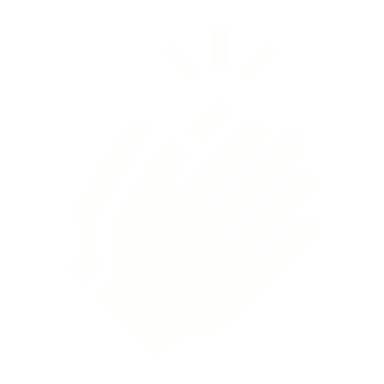